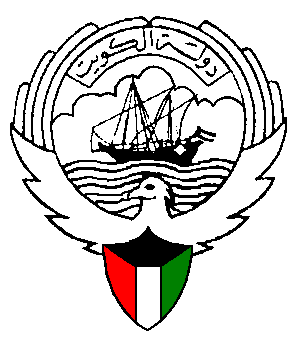 وزارة التربية
التوجيه الفني العام للرياضيات
مشروع مصادر التعلم
الصف الثاني عشر علمي
الوحدة الخامسة : التكامل :بند (  5 –  5 )
منطقة الفروانية التعليمية – منطقة الجهراء التعليمية
06/05/2021 05:35 م
كتاب الطالب ص 36
(5-5) التكامل بالتجزيء
التكامل بالتجزيء
06/05/2021 05:35 م
كتاب الطالب ص 37
(5-5) التكامل بالتجزيء
مثال   ( 1 )
أوجد
نفرض أن :
كتاب الطالب ص 37
(5-5) التكامل بالتجزيء
06/05/2021 05:35 م
أوجد
حاول أن تحل   ( 1 )
نفرض أن :
06/05/2021 05:35 م
كتاب الطالب ص 37
(5-5) التكامل بالتجزيء
مثال   ( 2 )
أوجد
dv
u
كتاب الطالب ص 37
(5-5) التكامل بالتجزيء
06/05/2021 05:35 م
مثال   ( 2 )
أوجد
dv
u
نفرض أن :
كتاب الطالب ص 37
(5-5) التكامل بالتجزيء
06/05/2021 05:35 م
أوجد
حاول أن تحل   ( 2 )
dv
u
نفرض أن :
كتاب الطالب ص 37
(5-5) التكامل بالتجزيء
06/05/2021 05:35 م
أوجد
حاول أن تحل   ( 2 )
dv
u
نفرض أن :
مثال 3
نفرض أن
طريقة حل 1
ـــ
مثال 3
1) تعويض ب t
نفرض أن
تفاضل
طريقة حل 2
تعويض بـ t ثم تجزيء
2) تجزيء
نفرض أن
حاول أن تحل 3
نفرض أن
تفاضل
تكامل
مثال 4
نفرض أن
نفرض أن
حاول أن تحل 4
طريقة حل 1
حاول أن تحل 4
1) تعويض ب t
نفرض أن
طريقة حل 2
تعويض بـ t ثم تجزيء
2) تجزيء
نفرض أن
مثال   ( 5 )
كتاب الطالب ص 39
(5-5) التكامل بالتجزيء
1
2
بالتعويض من 2 في 1
كتاب الطالب ص 39
(5-5) التكامل بالتجزيء
حاول أن تحل   ( 5 )
1
2
بالتعويض من 2 في 1
مثال   ( 6 )
كتاب الطالب ص 40
(5-5) التكامل بالتجزيء
1
2
بالتعويض من 2 في 1
كتاب الطالب ص 40
(5-5) التكامل بالتجزيء
حاول أن تحل    ( 6 )
تفاضل
تكامل
1
تفاضل
تكامل
2
بالتعويض من 2 في 1